PSY 280 Political psychology and intergroup conflict
Psychology of political mobilizationZuzana Scott4/11/2021
Lecture overview
Terminology: political mobilization, civic and political participation/ engagement
Terminology: Apolitical – Stand-by – Active citizens
Why do we study active citizenship?
Factors and processes influencing individual/collective political mobilization 
Civic Voluntarism Model
Social Capital Model
Dynamic Dual-pathway model
with respect to minority citizens
Political mobilization*             (*mobilisation – British spelling)
activities that intend to motivate masses of participants (organized or unorganized) to express themselves and to undertake a particular political action to accomplish political aims
Adria, M., & Mao, Y. (Eds.). (2016). Handbook of research on citizen engagement and public participation in the era of new media. IGI Global.
Political mobilization
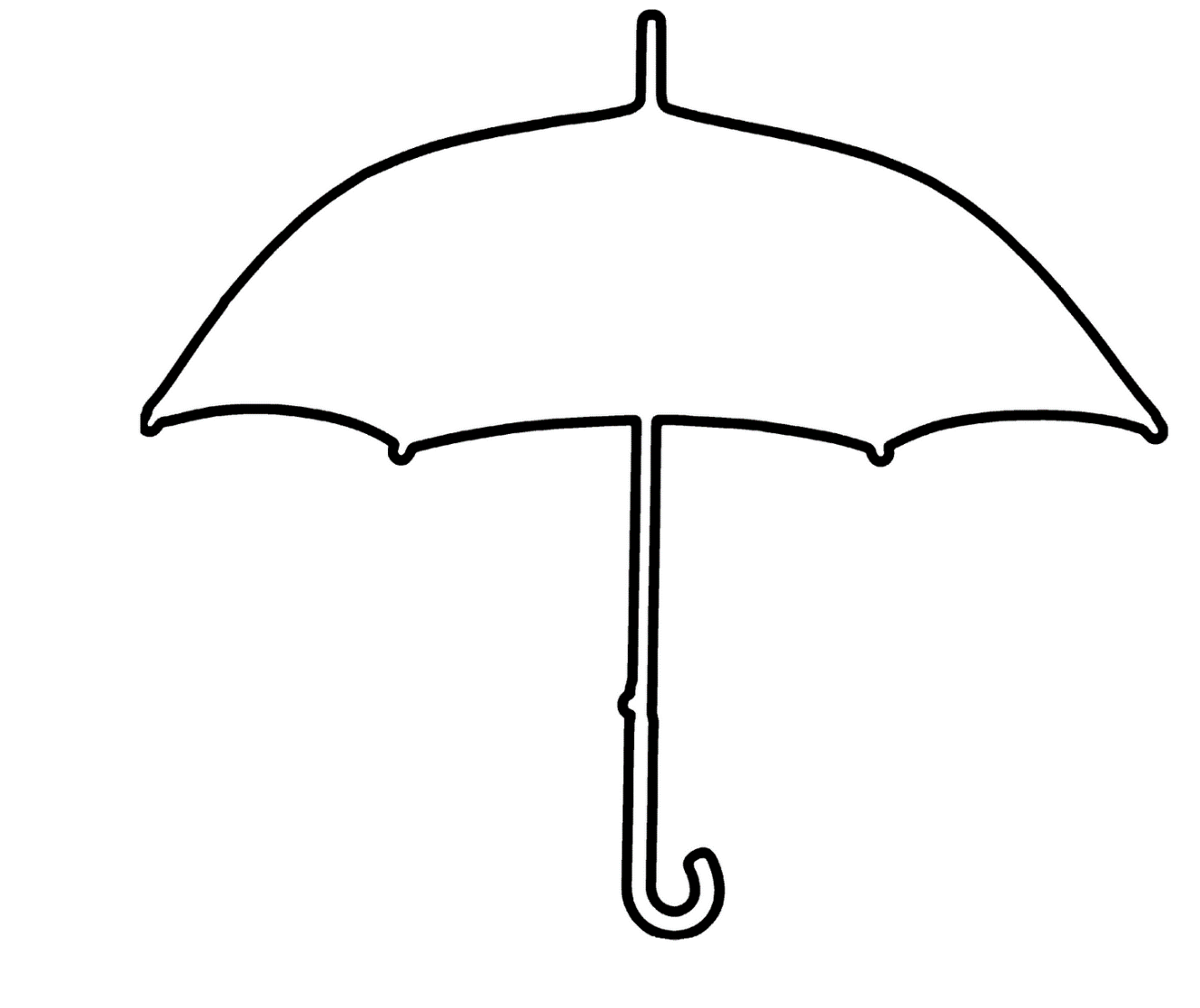 activities that intend to motivate masses of participants (organized or unorganized) to express themselves and to undertake a particular political action to accomplish political aims
Political participation and engagement
The "political"
Originally – formal aspects of politics ( e.g. election-/party-related) on national level
Voting, Trust in politicians/ political institutions, Volunteering for political party, etc.
The "political"
Originally – formal aspects of politics ( e.g. election-/party-related) on national level
Voting, Trust in politicians/ political institutions, Volunteering for political party, etc. 
 Too narrow -> non-conventional forms of participation 
 Too narrow -> online forms of participation 

 Too narrow -> National x local (x global) level
Political and Civic Participation and Engagement*
Civic
Participation
Engagement
Political
*Definition adopted from: Barrett, M., & Zani, B. (Eds.). (2014). Political and civic engagement: Multidisciplinary perspectives. Routledge.
Political and Civic Participation and Engagement*
Civic
Involves active participatory behaviors – that have the intent of influencing political institutions/processes/ decision-making at local/regional/national/ supranational  level or intent to help others within a community/solving community problems.

Can be undertaken alone or in cooperation with others.

Includes activities aimed at directly influencing content of policies or influencing individuals who are responsible for making those policies.
Participation
Engagement
Political
*Definition adopted from: Barrett, M., & Zani, B. (Eds.). (2014). Political and civic engagement: Multidisciplinary perspectives. Routledge.
Political and Civic Participation and Engagement*
Civic
Doesn’t have to be behavioral.

Includes paying attention to, having knowledge of, opinions or feelings about political/civic matters (i.e. cognitive or affective engagement).

Assessed via levels of political knowledge, intensity of feelings about political/civic matters, levels of attention to media sources (newspaper, TV, online), extend of discussions about civic/political matters with peers and family.
Participation
Engagement
Political
*Definition adopted from: Barrett, M., & Zani, B. (Eds.). (2014). Political and civic engagement: Multidisciplinary perspectives. Routledge.
Political and Civic Participation and Engagement*
Civic
Participation
Engagement
Conventional: 
Voting/ Working on political campaign
Political party membership/ Running for political election
Donation money to political parties/ Persuading others
Non-conventional:
Protests, demonstrations, marches
Signing petitions
Contacting politicians/public officials
Wearing a symbol with political cause/ graffiti 
Illegal activities (riots, burning flags)
Political
*Definition adopted from: Barrett, M., & Zani, B. (Eds.). (2014). Political and civic engagement: Multidisciplinary perspectives. Routledge.
Political and Civic Participation and Engagement*
Civic
Community problem solving through community organizations – membership, attending meetings, expression one’s point of view,…
Membership in non-political organizations – religious, sports, NGO
School-based community service
Voluntary work
Donations to charities
Consumer behavior: Buy-/Boycotting products
Participation
Engagement
Conventional: 
Voting/ Working on political campaign
Political party membership / Running for political election
Donation money to political parties/ Persuading others
Non-conventional:
Protests, demonstrations, marches
Signing petitions
Contacting politicians/public officials
Wearing a symbol with political cause/ graffiti 
Illegal activities (riots, burning flags)
Political
*Definition adopted from: Barrett, M., & Zani, B. (Eds.). (2014). Political and civic engagement: Multidisciplinary perspectives. Routledge.
Political and Civic Participation and Engagement*
Civic
Community problem solving through community organizations – membership, attending meetings, expression one’s point of view,…
Membership in non-political organizations – religious, sports, NGO
School-based community service
Voluntary work
Donations to charities
Consumer behavior: Buy-/Boycotting products
Paying attention to or follow political or civic events
Having political or civic knowledge or beliefs
Holding opinions about political of civic matters
Having feelings about political or civic matters
Having political of civic skills
Understanding political or civic institutions
Understanding or holding political or civic values
Participation
Engagement
Conventional: 
Voting/ Working on political campaign
Political party membership / Running for political election
Donation money to political parties/ Persuading others
Non-conventional:
Protests, demonstrations, marches
Signing petitions
Contacting politicians/public officials
Wearing a symbol with political cause/ graffiti 
Illegal activities (riots, burning flags)
Political
*Definition adopted from: Barrett, M., & Zani, B. (Eds.). (2014). Political and civic engagement: Multidisciplinary perspectives. Routledge.
Political and Civic Participation and Engagement*
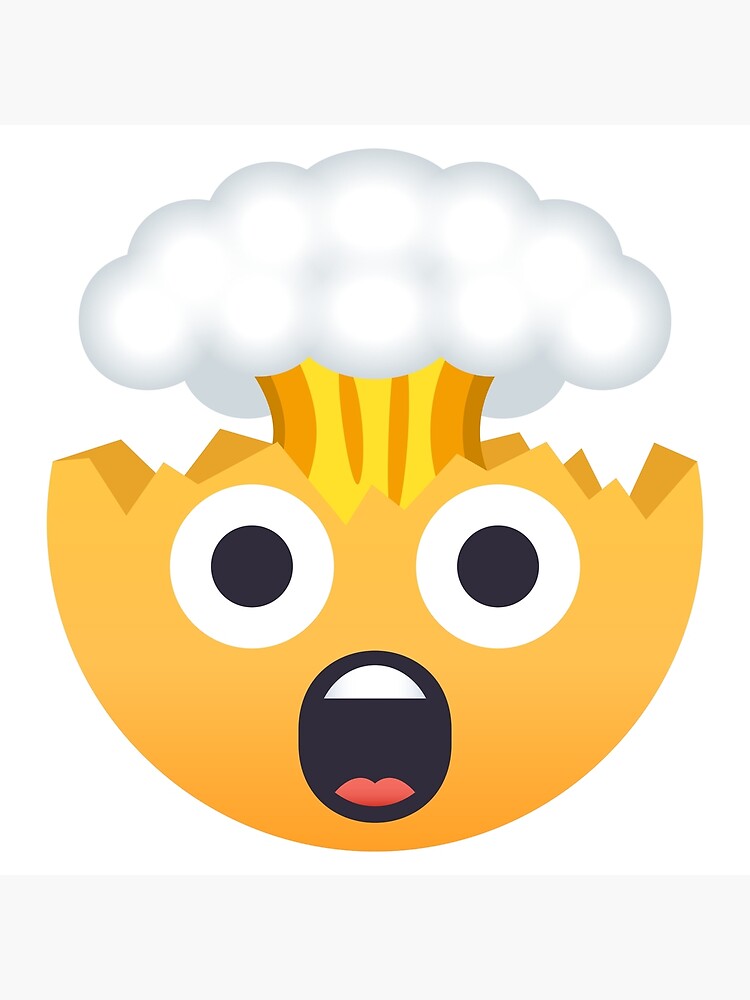 Civic
Community problem solving through community organizations – membership, attending meetings, expression one’s point of view,…
Membership in non-political organizations – religious, sports, NGO
School-based community service
Voluntary work
Donations to charities
Consumer behavior: Buy-/Boycotting products for political reasons
Paying attention to or follow political or civic events
Having political or civic knowledge or beliefs
Holding opinions about political of civic matters
Having feelings about political or civic matters
Having political of civic skills
Understanding political or civic institutions
Understanding or holding political or civic values
Participation
Engagement
Conventional: 
Voting/ Working on political campaign
Political party membership / Running for political election
Donation money to political parties/ Persuading others
Non-conventional:
Protests, demonstrations, marches
Signing petitions
Contacting politicians/public officials
Wearing a symbol with political cause/ graffiti 
Illegal activities (riots, burning flags)
Political
*Definition adopted from: Barrett, M., & Zani, B. (Eds.). (2014). Political and civic engagement: Multidisciplinary perspectives. Routledge.
Political and Civic Participation and Engagement*
Civic
Community problem solving through community organizations – membership, attending meetings, expression one’s point of view,…
Membership in non-political organizations – religious, sports, NGO
School-based community service
Voluntary work
Donations to charities
Consumer behavior: Buy-/Boycotting products for political reasons
Paying attention to or follow political or civic events
Having political or civic knowledge or beliefs
Holding opinions about poloitical of civic matters
Having feelings about political or civic matters
Having political of civic skills
Understanding political or civic institutions
Understanding or holding political or civic values
In real world: Not strict distinctions – rather serves methodological purposes

Remember: engagement doesn’t have to involve action/ participation is more goal oriented

Civic and Political arenas are different in its content
Participation
Engagement
Conventional: 
Voting/ Working on political campaign
Membership of political party/ Running for political election
Donation money to political parties/ Persuading others
Non-conventional:
Protests, demonstrations, marches
Signing petitions
Contacting politicians/public officials
Wearing a symbol with political cause/ graffiti 
Illegal activities (riots, burning flags)
Political
*Definition adopted from: Barrett, M., & Zani, B. (Eds.). (2014). Political and civic engagement: Multidisciplinary perspectives. Routledge.
Political and Civic Participation and Engagement*
Community problem solving through community organizations – membership, attending meetings, expression one’s point of view,…
Membership in non-political organizations – religious, sports, NGO
School-based community service
Voluntary work
Donations to charities
Consumer behavior: Buy-/Boycotting products for political reasons
Civic
Paying attention to or follow political or civic events
Having political or civic knowledge or beliefs
Holding opinions about poloitical of civic matters
Having feelings about political or civic matters
Having political of civic skills
Understanding political or civic institutions
Understanding or holding political or civic values
So why have such a distinction?
In real world: Not strict distinctions – rather serves methodological purposes

Remember: engagement doesn’t have to involve action/ participation is more goal oriented

Civic and Political arenas are different in its content
Participation
Engagement
Conventional: 
Voting/ Working on political campaign
Membership of political party/ Running for political election
Donation money to political parties/ Persuading others
Non-conventional:
Protests, demonstrations, marches
Signing petitions
Contacting politicians/public officials
Wearing a symbol with political cause/ graffiti 
Illegal activities (riots, burning flags)
Political
*Definition adopted from: Barrett, M., & Zani, B. (Eds.). (2014). Political and civic engagement: Multidisciplinary perspectives. Routledge.
Political and Civic Participation and Engagement*
Civic
Community problem solving through community organizations – membership, attending meetings, expression one’s point of view,…
Membership in non-political organizations – religious, sports, NGO
School-based community service
Voluntary work
Donations to charities
Consumer behavior: Buy-/Boycotting products
Paying attention to or follow political or civic events
Having political or civic knowledge or beliefs
Holding opinions about political of civic matters
Having feelings about political or civic matters
Having political of civic skills
Understanding political or civic institutions
Understanding or holding political or civic values
Take a moment and consider where you stand on this grid. Do you actively participate? Do you lean more towards civic issues or political? Do you have any issues that are important to you and you follow the development? 
And yes, I know I’m missing the whole online world here, bear with me, that comes in upcoming lectures.
Participation
Engagement
Conventional: 
Voting/ Working on political campaign
Political party membership / Running for political election
Donation money to political parties/ Persuading others
Non-conventional:
Protests, demonstrations, marches
Signing petitions
Contacting politicians/public officials
Wearing a symbol with political cause/ graffiti 
Illegal activities (riots, burning flags)
Political
*Definition adopted from: Barrett, M., & Zani, B. (Eds.). (2014). Political and civic engagement: Multidisciplinary perspectives. Routledge.
Political and Civic Participation and Engagement*
Civic
Community problem solving through community organizations – membership, attending meetings, expression one’s point of view,…
Membership in non-political organizations – religious, sports, NGO
School-based community service
Voluntary work
Donations to charities
Consumer behavior: Buy-/Boycotting products
Paying attention to or following political or civic causes
Having political or civic knowledge or beliefs
Holding opinions about political of civic matters
Having feelings about political or civic matters
Having political of civic skills
Understanding political or civic institutions
Understanding or holding political or civic values
Take a moment and consider where you stand on this grid. Do you actively participate? Do you lean more towards civic issues or political? Do you have any issues that are important to you and you follow the development? 
And yes, I know I’m missing the whole online world here, bear with me, that comes in upcoming lectures.
Participation
Engagement
Conventional: 
Voting/ Working on political campaign
Political party membership / Running for political election
Donation money to political parties/ Persuading others
Non-conventional:
Protests, demonstrations, marches
Signing petitions
Contacting politicians/public officials
Wearing a symbol with political cause/ graffiti 
Illegal activities (riots, burning flags)
Political
*Definition adopted from: Barrett, M., & Zani, B. (Eds.). (2014). Political and civic engagement: Multidisciplinary perspectives. Routledge.
Political and Civic Participation and Engagement*
Civic
Community problem solving through community organizations – membership, attending meetings, expression one’s point of view,…
Membership in non-political organizations – religious, sports, NGO
School-based community service
Voluntary work
Donations to charities
Consumer behavior: Buy-/Boycotting products
Paying attention to or following political or civic causes
Having political or civic knowledge or beliefs
Holding opinions about political of civic matters
Having feelings about political or civic matters
Having political of civic skills
Understanding political or civic institutions
Understanding or holding political or civic values
Take a moment and consider where you stand on this grid. Do you actively participate? Do you lean more towards civic issues or political? Do you have any issues that are important to you and you follow the development? 
And yes, I know I’m missing the whole online world here, bear with me, that comes in upcoming lectures.
Participation
Engagement
Conventional: 
Voting/ Working on political campaign
Political party membership / Running for political election
Donation money to political parties/ Persuading others
Non-conventional:
Protests, demonstrations, marches
Signing petitions
Contacting politicians/public officials
Wearing a symbol with political cause/ graffiti 
Illegal activities (riots, burning flags)
Political
*Definition adopted from: Barrett, M., & Zani, B. (Eds.). (2014). Political and civic engagement: Multidisciplinary perspectives. Routledge.
Political and Civic Participation and Engagement*
Civic
Community problem solving through community organizations – membership, attending meetings, expression one’s point of view,…
Membership in non-political organizations – religious, sports, NGO
School-based community service
Voluntary work
Donations to charities
Consumer behavior: Buy-/Boycotting products
Paying attention to or following political or civic causes
Having political or civic knowledge or beliefs
Holding opinions about political of civic matters
Having feelings about political or civic matters
Having political of civic skills
Understanding political or civic institutions
Understanding or holding political or civic values
Take a moment and consider where you stand on this grid. Do you actively participate? Do you lean more towards civic issues or political? Do you have any issues that are important to you and you follow the development? 
And yes, I know I’m missing the whole online world here, bear with me, that comes in upcoming lectures.
Participation
Engagement
Conventional: 
Voting/ Working on political campaign
Political party membership / Running for political election
Donation money to political parties/ Persuading others
Non-conventional:
Protests, demonstrations, marches
Signing petitions
Contacting politicians/public officials
Wearing a symbol with political cause/ graffiti 
Illegal activities (riots, burning flags)
Political
*Definition adopted from: Barrett, M., & Zani, B. (Eds.). (2014). Political and civic engagement: Multidisciplinary perspectives. Routledge.
Political and Civic Participation and Engagement*
Civic
Community problem solving through community organizations – membership, attending meetings, expression one’s point of view,…
Membership in non-political organizations – religious, sports, NGO
School-based community service
Voluntary work
Donations to charities
Consumer behavior: Buy-/Boycotting products for political reasons
Paying attention to or follow political or civic events
Having political or civic knowledge or beliefs
Holding opinions about poloitical of civic matters
Having feelings about political or civic matters
Having political of civic skills
Understanding political or civic institutions
Understanding or holding political or civic values
Disengagement: when individual does not exhibit any of the characteristic of engagement.
Apolitical – passive and quiet (politics is boring and uninteresting, no desire to participate)
Antipolitical – active and strong (refuse to engage in politics because e.g. consider politics fundamentally objectionable, corrupt, dishonest)
Acivic/ Anticivic
Participation
Engagement
Conventional: 
Voting/ Working on political campaign
Membership of political party/ Running for political election
Donation money to political parties/ Persuading others
Non-conventional:
Protests, demonstrations, marches
Signing petitions
Contacting politicians/public officials
Wearing a symbol with political cause/ graffiti 
Illegal activities (riots, burning flags)
Political
*Definition adopted from: Barrett, M., & Zani, B. (Eds.). (2014). Political and civic engagement: Multidisciplinary perspectives. Routledge.
Political and Civic Participation and Engagement
Civic
Community problem solving through community organizations – membership, attending meetings, expression one’s point of view,…
Membership in non-political organizations – religious, sports, NGO
School-based community service
Voluntary work
Donations to charities
Consumer behavior: Buy-/Boycotting products for political reasons
Paying attention to or follow political or civic events
Having political or civic knowledge or beliefs
Holding opinions about poloitical of civic matters
Having feelings about political or civic matters
Having political of civic skills
Understanding political or civic institutions
Understanding or holding political or civic values
Stand-by citizens*
individuals during the course of their lives go in and out of different modes (from active political participation, followed by intensive civic activism, followed by latent period and sporadic voting).

high on (“latent”) civic and political engagement, but low on participation.

if and in what ways such “pre-political” or “stand-by” engagement can be channeled into manifest political participation?
Participation
Engagement
Conventional: 
Voting/ Working on political campaign
Membership of political party/ Running for political election
Donation money to political parties/ Persuading others
Non-conventional:
Protests, demonstrations, marches
Signing petitions
Contacting politicians/public officials
Wearing a symbol with political cause/ graffiti 
Illegal activities (riots, burning flags)
Political
*Ekman, J., & Amnå, E. (2012). Political participation and civic engagement: Towards a new typology. Human affairs, 22(3), 283-300.
Why bother?
To maintain democracy – e.g. voting (too little people vote -> who selected government?   -> can such government be trusted (legitimacy)
 Legitimacy – citizens themselves are the best judges of what decisions are best for them – without their involvement any decisions can be viewed as illegitimate – importance of public deliberation between citizens on basis of equality.
 To keep government under scrutiny and actively monitored – protect citizens against arbitrary use of power, ensure that decision-makers are not dishonest or corrupt.
To ensure that public authorities make better-informed decisions – communicate citizens’ needs, perspectives, contexts.
Participation itself is beneficial and valuable activity – building personal and social capacities, sense of efficacy/ agency, sense of responsibility towards others… enhanced sense of subjective well-being, tolerance.
Why some people participate and others don’t?
Factors and processes influencing civic and political participation falls into 4 domains:
Macro-contextual level
Demographic
Social
Psychological
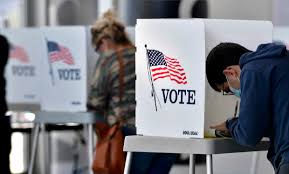 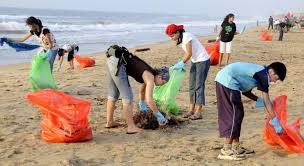 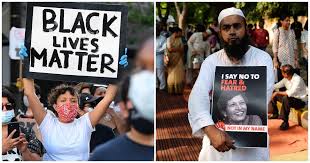 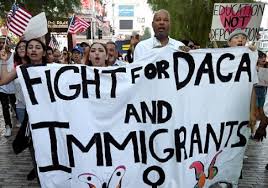 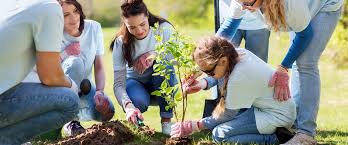 Why some people participate and others don’t?
Factors and processes influencing civic and political participation falls into 4 domains:
Macro-contextual level
Demographic
Social
Psychological

Theoretical frameworks of Civic and Political Engagement and Participation
Civic Voluntarism Model
Social Capital Model
Dynamic Dual-pathway model
“…the body of work is fragmented. There has been little cumulation of findings because the research questions and measures used in many studies have not been related to clear conceptual frameworks” 
(Torney-Purta et al., 2010, 497)
Torney-Purta, J., Amadeo, J. A., & Andolina, M. W. (2010). A conceptual framework and multimethod approach for research on political socialization and civic engagement. Handbook of research on civic engagement in youth, 497-523.
Civic Voluntarism Model
Why people don‘t participate in civic/political life?
because they can't, 
because they don't want to, 
or because nobody asked.‘
Verba, Sidney; Kay Lehman Schlozman; and Henry E. Brady. 1995.Voice and Equality: CivicVoluntarism in American Politics. Cambridge: Harvard University Press.
Civic Voluntarism Model
Why people don‘t participate in civic/political life?
"They can't" - time to take part in political activity, money to make contributions, and civic skills (i.e., the communications and organizational skills that facilitate effective participation). 
"They don't want to" - absence of psychological engagement with politics and civic affairs, a lack of interest, minimal concern with public issues, a sense that activity makes no difference. 
"Nobody asked" - isolation from the recruitment networks through which citizens are mobilized.
Verba, Sidney, Kay Lehman Schlozman, and Henry E. Brady. 1995.Voice and Equality: CivicVoluntarism in American Politics. Cambridge: Harvard University Press.
Civic Voluntarism Model
Why people don‘t participate in civic/political life?
"They can't" - resources: time to take part in political activity, money to make contributions, and civic skills (i.e., the communications and organizational skills that facilitate effective participation). 
"They don't want to" - absence of psychological engagement with politics and civic affairs, a lack of interest, minimal concern with public issues, a sense that activity makes no difference. 
"Nobody asked" - isolation from the recruitment networks through which citizens are mobilized.
RESOURCES
MOTIVATION
OPPORTUNITIES
Verba, Sidney, Kay Lehman Schlozman, and Henry E. Brady. 1995.Voice and Equality: CivicVoluntarism in American Politics. Cambridge: Harvard University Press.
PREDICTORS OF CIVIC PARTICIPATION
RESOURCES (Socio-economic status)
Age - greater civic knowledge, previous experiences, greater commitments to broader society (more developed civic identity; Kahne & Sporte, 2008; Yates & Youniss, 1998)
Age – more demands (time & money) on people , e.g. starting a career, a family, or going to university - new commitments and time restraints (Brady et al., 1995; Wilson, 2000).
PREDICTORS OF CIVIC PARTICIPATION
RESOURCES (Socio-economic status)
Age - greater civic knowledge, previous experiences, greater commitments the broader society (more developed civic identity; Kahne & Sporte, 2008; Yates & Youniss, 1998)
Age – more demands (time & money) on people , e.g. starting a career, a family, or going to university - new commitments and time restraints (Brady et al., 1995; Wilson, 2000).
Gender – different availability of resources and skills required ; men as breadwinners, women as homemakers. Gender gap – slowly diminishing, but research still shows: men are more active in political domain, women in civic domain (Inglehart & Norris, 2003; Flanagan, Bowes, Jonsson, Csapo, & Sheblanova, 1998, Jennings, 1979; Verba, Burns, & Schlozman, 1997).
PREDICTORS OF CIVIC PARTICIPATION
RESOURCES (Socio-economic status)
Age - greater civic knowledge, previous experiences, greater commitments the broader society (more developed civic identity; Kahne & Sporte, 2008; Yates & Youniss, 1998)
Age – more demands (time & money) on people , e.g. starting a career, a family, or going to university - new commitments and time restraints (Brady et al., 1995; Wilson, 2000).
Gender – different availability of resources and skills required ; men as breadwinners, women as homemakers. Gender gap – slowly diminishing, but research still shows: men are more active in political domain, women in civic domain (Inglehart & Norris, 2003; Flanagan, Bowes, Jonsson, Csapo, & Sheblanova, 1998, Jennings, 1979; Verba, Burns, & Schlozman, 1997). 
Income  - lower family income -> lower levels of civic and political participation; either due to alienation from the broader society and political institutions or a lack of (financial/educational) resources (Flanagan et al., 1998; Brady, Verba, & Schlozman, 1995).
PREDICTORS OF CIVIC PARTICIPATION
RESOURCES (Socio-economic status)
Age - greater civic knowledge, previous experiences, greater commitments the broader society (more developed civic identity; Kahne & Sporte, 2008; Yates & Youniss, 1998)
Age – more demands (time & money) on people , e.g. starting a career, a family, or going to university - new commitments and time restraints (Brady et al., 1995; Wilson, 2000).
Gender – different availability of resources and skills required ; men as breadwinners, women as homemakers. Gender gap – slowly diminishing, but research still shows: men are more active in political domain, women in civic domain (Inglehart & Norris, 2003; Flanagan, Bowes, Jonsson, Csapo, & Sheblanova, 1998, Jennings, 1979; Verba, Burns, & Schlozman, 1997). 
Income  - lower family income -> lower levels of civic and political participation; either due to alienation from the broader society and political institutions or a lack of (financial/educational) resources (Flanagan et al., 1998; Brady, Verba, & Schlozman, 1995).
Religion -  indirect relationship: through the organizational character of religious practice (opportunities presented, discussions); direct relationship: promotion of religious values, such as helping others in need (Smith 1999; Verbaet al., 1993).
PREDICTORS OF CIVIC PARTICIPATION
RESOURCES (Socio-economic status)
Do members of minority groups participate less compared to majority?
Are there differences in RATES of majority/minority civic? 
YES (overall)
PREDICTORS OF CIVIC PARTICIPATION
RESOURCES (Socio-economic status)
Do members of minority groups participate less compared to majority?
Are there differences in RATES of majority/minority civic 
YES (overall)
BUT
 	- almost diminishes when controlled for SES (Lopez & Marcelo, 2008 – US sample)
	- participation is not a question of ethnic/immigrant origin, but access to resources
PREDICTORS OF CIVIC PARTICIPATION
RESOURCES (Socio-economic status)
Do members of minority groups participate less compared to majority?
Are there differences in RATES of majority/minority civic 
YES (overall)
BUT
 	- almost diminishes when controlled for SES (Lopez & Marcelo, 2008 – US sample)
	- participation is not a question of ethnic/immigrant origin, but access to resources
Verba and colleagues: “Unequal at the starting line”: participatory levels of citizens (minority/disadvantaged) solely from the perspective that we live in a democratic nation, where opportunities and rights of all citizens are equal, seems almost naïve; contextual background (access to resources) needs to be considered
PREDICTORS OF CIVIC PARTICIPATION
MOTIVATION
Being passionate about certain issue, Need to contribute 
Sense of Efficacy 
Internal efficacy - the belief that one understands civic and political affairs and has the competence to participate in civic and political events.
External efficacy - the belief that public and political ofﬁcials and institutions are responsive to citizens’ needs, actions, requests, and demands.
Collective efficacy - the belief that the problems of a group can be solved through collective activity.
(Bandura, 1997; Klandermans, 1997)
PREDICTORS OF CIVIC PARTICIPATION
MOTIVATION
Specific to minority: both motives and behavior
Sense of commitment towards one’s ethnic group/ cultural motives
Collective identity and perceived discrimination
PREDICTORS OF CIVIC PARTICIPATION
MOTIVATION
Specific to minority: both motives and behavior
Jensen (2008): identified 7 cultural themes of engagement and 3 themes of disengagement
PREDICTORS OF CIVIC PARTICIPATION
MOTIVATION
Specific to minority: both motives and behavior
Jensen (2008): identified 7 cultural themes of engagement and 3 themes of disengagement:
Cultural remembrance:  need to remember and maintain their cultural identity and traditions.
Tradition of service: part of Hindu Indian and Catholic Salvadoran traditions prescribed service to others.
Welfare of immigrant and cultural communities – to improves conditions for other immigrants and counters negative reactions to one’s community.
Assistance to country of origin: stemming from comparisons of condition in US vs. country of origin, sense of obligation
Bridging communities: coming to know others in America and them coming to know you.
Appreciation for American democracy -comparison of conditions in US and country of origin or the world more generally.
Working hard: leave people with limited time for civic involvement (resources)
Ethnic exclusion: stereotypes about one’s ethnic/national origin, not being taken seriousle
Not having citizenship.
PREDICTORS OF CIVIC PARTICIPATION
MOTIVATION
Specific to minority: both motives and behavior
Jensen (2008): identified 7 cultural themes of engagement and 3 themes of disengagement:
Cultural remembrance:  need to remember and maintain their cultural identity and traditions.
Tradition of service: part of Hindu Indian and Catholic Salvadoran traditions prescribed service to others.
Welfare of immigrant and cultural communities – to improves conditions for other immigrants and counters negative reactions to one’s community.
Assistance to country of origin: stemming from comparisons of condition in US vs. country of origin, sense of obligation
Bridging communities: coming to know others in America and them coming to know you.
Appreciation for American democracy -comparison of conditions in US and country of origin or the world more generally.
Working hard: leave people with limited time for civic involvement (resources)
Ethnic exclusion: stereotypes about one’s ethnic/national origin, not being taken seriousle
Not having citizenship.
Minority members –involved on community level, less so in political arena
Motives for participation differ from those of majority
Behaviors stem from these motivations – e.g. supporting country of origin, helping others from one community by tutoring, finding work/housing
PREDICTORS OF CIVIC PARTICIPATION
OPPORTUNITIES
Related to resources (education)
Related to motivation

Socialization agents (peers and parents)
parental and peer socioeconomic and educational background, beliefs, discussions, practices (Zukin et al., 2006)
Young people as active agents (not just passive recipients) – people actively ascribe meanings to civic/political arena using experiences of by socialization agents (Metzger & Smetana, 2010).
Relationship is not unidirectional – rather bi-direction 
Direct mobilization – being asked to participate (“come with me”)
Social Capital Model
based on belonging to a group
SC is derived from maintenance of social relations and provides support – stable relationships generate honor and reputation among members, thus providing grounds for building trust
Joining and taking part in local organizations helps foster sense of trust in others (in societies where many people engage in social and voluntary activity outside of the home are more likely to be trusting, well-govern, affluent and successful) 
SC – social networks that enable collaboration among individuals more effectively, hence SC is a resource for both individuals and societies
Putnam, R.D. (2000) Bowling Alone: The Collapse and Revival of American Community. New York: Simon and Shuster.
Social Capital Model
Social capital refers to "connections among individuals – social networks and the norms of reciprocity and trustworthiness that arise from them.” (Robert Putnam)

2 basic aspects of social capital
Trust (among people in groups/organizations)
Trust – social trust (belief that other people will generally behave in ways that are beneficial rather than detrimental to oneself)
Trust – institutional trust (belief that societal and political institutions will generally operate in ways that are beneficial to people)

Norms of reciprocity (inclinations to do things for each other) 
 According to Putnam: social capital is declining (in US, less trust in government, low levels of civic participation), due to urban sprawl, technological transformation (television watching), women entering work-force.
Putnam, R.D. (2000) Bowling Alone: The Collapse and Revival of American Community. New York: Simon and Shuster.
Social Capital Model
Pattie, Seyd, & Whiteley (2003) – model of civic engagement based on Social Capital thesis

 A= Civic Activism, “in past 12 months, have you undertaken any of the series of different forms of action aimed at influencing rules, laws, or policies
Individualistic activism – donation money to organization, boycotting/boycotting a product
Contact activism – getting in touch with public official/politician/media/organization
Collective activism – participate in demonstration, attend a political meeting, illegal protest
T = Trust
Trust in others (that they know) – “trust is only meaningful where some form of reciprocal action is expected” (p.455)
Trust in institutions (political and non-political)
M = membership in groups (in past 12months – participated in formal groups)
N = Networks of civic engagement (belonging to informal network of friends and acquaintances with whom they have regular contact)
TV = hours spend watching television
F = social embeddedness: family living near by/years living at the same address 
+ control for age, gender, ethnicity, years of education, social class
A= T + M + N – TV + F
Pattie, C., Seyd, P., & Whiteley, P. (2003). Citizenship and civic engagement: Attitudes and behaviour in Britain. Political studies, 51(3), 443-468.
Social Capital Model
Pattie, Seyd, & Whiteley (2003) – model of civic engagement based on Social Capital thesis

  The more groups people are members of and the more active they are in informal networks – the more civically active they are 
               As Putnam suggests – the socially active are the most likely to be politically active 
Trust – hardly played a role – only small and negative association b/w trust in others and contact and collective action
               In contradiction to prediction –> those who distrust may be the activists who are keeping an eye on those in power as well as disengaged cynics who believe that nothing can be done – self-cancelling effect of trust.
TV watching – hardly any effect – only very small and negative effect on individualistic action
              Possible not a simple question of how much TV people watch, but what kind of TV – TV shows vs. news, movies vs. documentaries 
Social embeddedness – longer in one address – more individualistic activism, family near by – more contact activism
                  Weak results and inconsistent across different types of participation

- control variables: minority members overall less likely to participate, more years of education – more likely to participate
A= T + M + N – TV + F
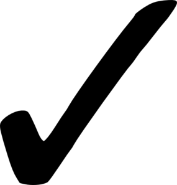 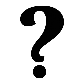 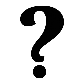 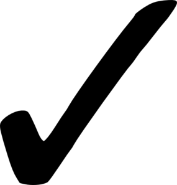 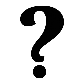 Pattie, C., Seyd, P., & Whiteley, P. (2003). Citizenship and civic engagement: Attitudes and behaviour in Britain. Political studies, 51(3), 443-468.
Social Capital Model
“To encourage civic participation, therefore, encourage people to be active in their communities (even if that means joining a local gym). Building trust and changing viewing habits, or even creating more stable, family-centred communities, will not work.” p.459
Pattie, Seyd, & Whiteley (2003) – model of civic engagement based on Social Capital thesis

  The more groups people are members of and the more active they are in informal networks – the more civically active they are 
               As Putnam suggests – the socially active are the most likely to be politically active 
Trust – hardly played a role – only small and negative association b/w trust in others and contact and collective action
               In contradiction to prediction –> those who distrust may be the activists who are keeping an eye on those in power as well as disengaged cynics who believe that nothing can be done – self-cancelling effect of trust.
TV watching – hardly any effect – only very small and negative effect on individualistic action
              Possible not a simple question of how much TV people watch, but what kind of TV – TV shows vs. news, movies vs. documentaries 
Social embeddedness – longer in one address – more individualistic activism, family near by – more contact activism
                  Weak results and inconsistent across different types of participation
A= T + M + N – TV + F
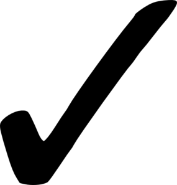 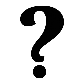 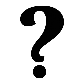 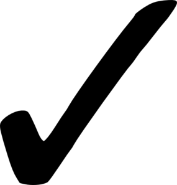 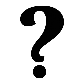 Pattie, C., Seyd, P., & Whiteley, P. (2003). Citizenship and civic engagement: Attitudes and behaviour in Britain. Political studies, 51(3), 443-468.
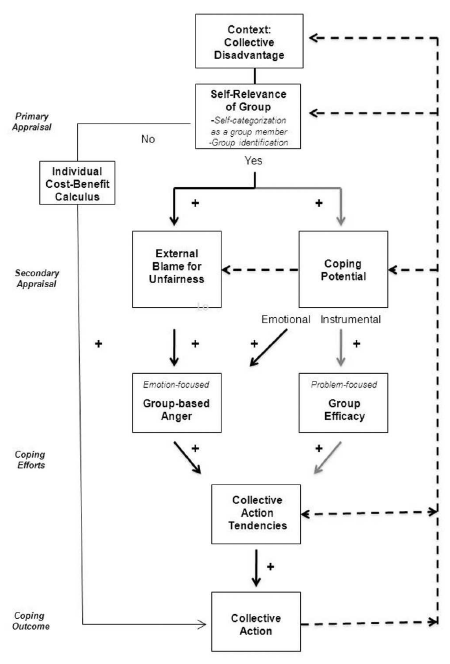 PARTICIPATION IN COLLECTIVE ACTION
Dynamic Dual-pathway model
psychology behind individuals’ motivation to participate in collective action against collective disadvantage (e.g. protests)
Why people participate in collective action?
KEY TERMS:
Collective disadvantage
Identification
Appraisals- coping
van Zomeren, M., Leach, C. W., & Spears, R. (2012). Protesters as “Passionate Economists” A Dynamic Dual Pathway Model of Approach Coping With Collective Disadvantage. Personality and Social Psychology Review, 16(2), 180-199.
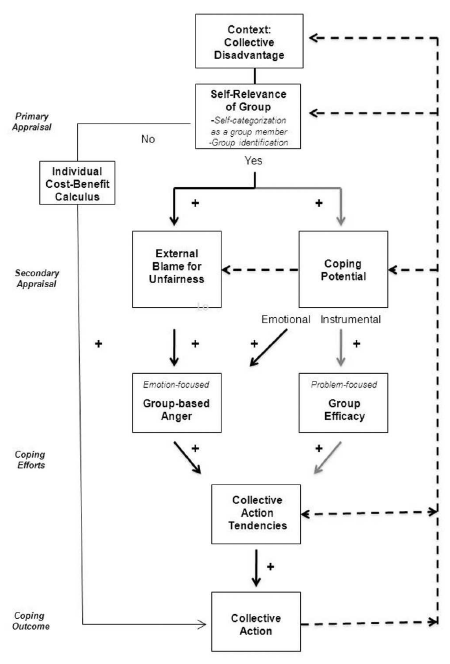 PARTICIPATION IN COLLECTIVE ACTION
Collective action: activities that endorse group interests, even if pursued by individual actors (van Zomeren & Iyer, 2009). 

Model framed as coping with collective disadvantage (primary and secondary appraisals involved; collective action aimed at changing one’s circumstances – approach coping) 
Incorporates both cognitive and affective path of coping
van Zomeren, M., Leach, C. W., & Spears, R. (2012). Protesters as “Passionate Economists” A Dynamic Dual Pathway Model of Approach Coping With Collective Disadvantage. Personality and Social Psychology Review, 16(2), 180-199.
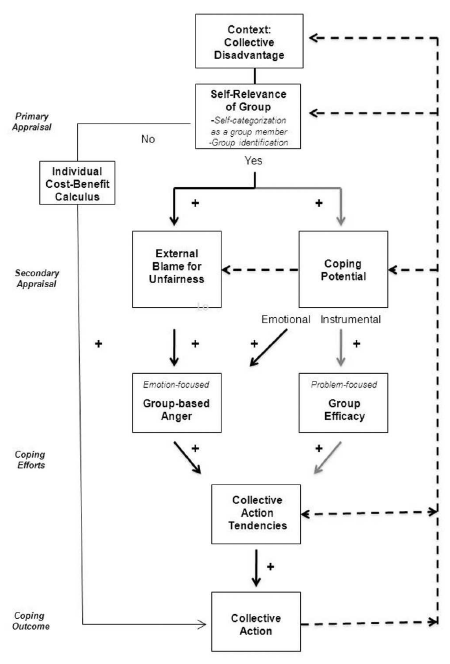 PARTICIPATION IN COLLECTIVE ACTION
Collective action: activities that endorse group interests, even if pursued by individual actors (van Zomeren & Iyer, 2009). 

Prerequisites:

1- identify the problem/disadvantage (subjective)
Relative deprivation- 3 steps: 
comparisons need to be made by an individual; 
these comparisons need to be cognitively appraised as individual or collective disadvantage; 
this disadvantage needs to be viewed as unjust. (Smith, Pettigrew, Pippin, & Bialosiewicz, 2012)
van Zomeren, M., Leach, C. W., & Spears, R. (2012). Protesters as “Passionate Economists” A Dynamic Dual Pathway Model of Approach Coping With Collective Disadvantage. Personality and Social Psychology Review, 16(2), 180-199.
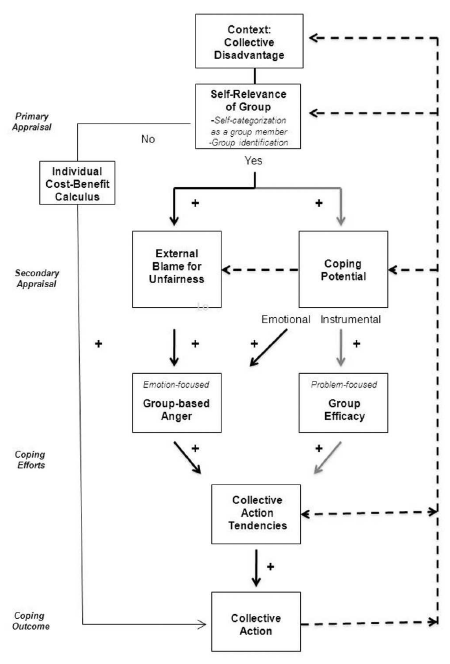 PARTICIPATION IN COLLECTIVE ACTION
Collective action: activities that endorse group interests, even if pursued by individual actors (van Zomeren & Iyer, 2009). 

Prerequisites:

2- identify with the disadvantaged group/ self-categorization as group member
identification of collective disadvantage and self-relevance of the group that is disadvantaged = contextual background for the dual pathway model
grounds for evaluation of one’s coping potential with this disadvantage: emotion focused approach coping and problem focused approach coping
van Zomeren, M., Leach, C. W., & Spears, R. (2012). Protesters as “Passionate Economists” A Dynamic Dual Pathway Model of Approach Coping With Collective Disadvantage. Personality and Social Psychology Review, 16(2), 180-199.
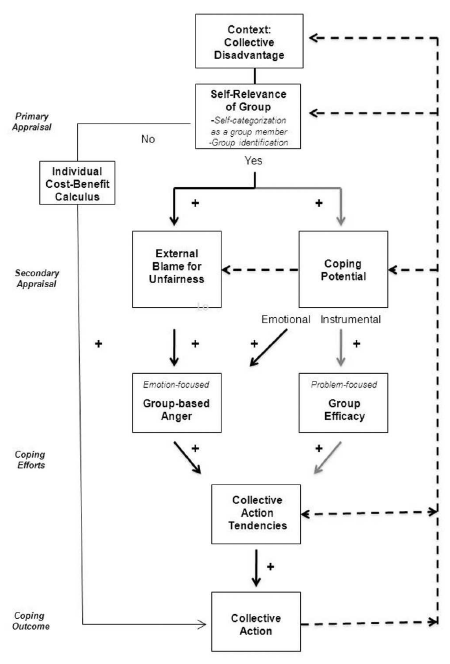 PARTICIPATION IN COLLECTIVE ACTION
Collective action: activities that endorse group interests, even if pursued by individual actors (van Zomeren & Iyer, 2009). 


Primary appraisal – individual’s interpretation of the relevance that collective disadvantage has for the individual and group
van Zomeren, M., Leach, C. W., & Spears, R. (2012). Protesters as “Passionate Economists” A Dynamic Dual Pathway Model of Approach Coping With Collective Disadvantage. Personality and Social Psychology Review, 16(2), 180-199.
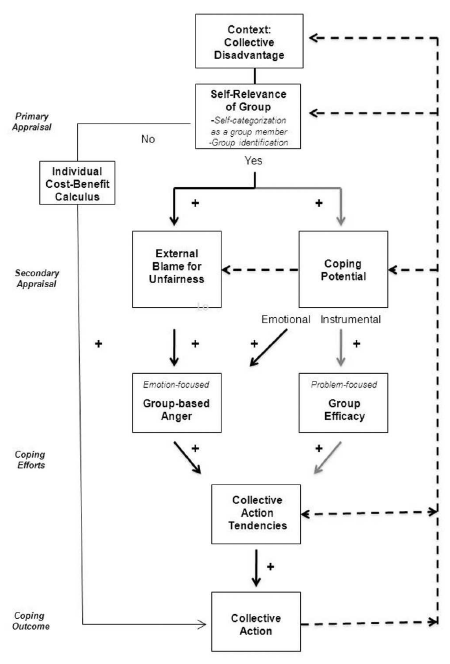 PARTICIPATION IN COLLECTIVE ACTION
Collective action: activities that endorse group interests, even if pursued by individual actors (van Zomeren & Iyer, 2009). 


Secondary appraisal – individual’s interpretation of the circumstance of collective disadvantage and how he/she can most effectively cope with it
van Zomeren, M., Leach, C. W., & Spears, R. (2012). Protesters as “Passionate Economists” A Dynamic Dual Pathway Model of Approach Coping With Collective Disadvantage. Personality and Social Psychology Review, 16(2), 180-199.
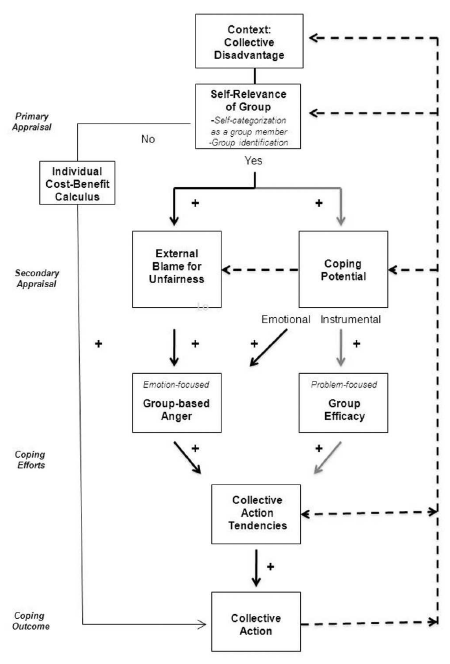 3- identify who to blame for unjust/illegitimate disadvantage &
evaluate one’s coping potential
van Zomeren, M., Leach, C. W., & Spears, R. (2012). Protesters as “Passionate Economists” A Dynamic Dual Pathway Model of Approach Coping With Collective Disadvantage. Personality and Social Psychology Review, 16(2), 180-199.
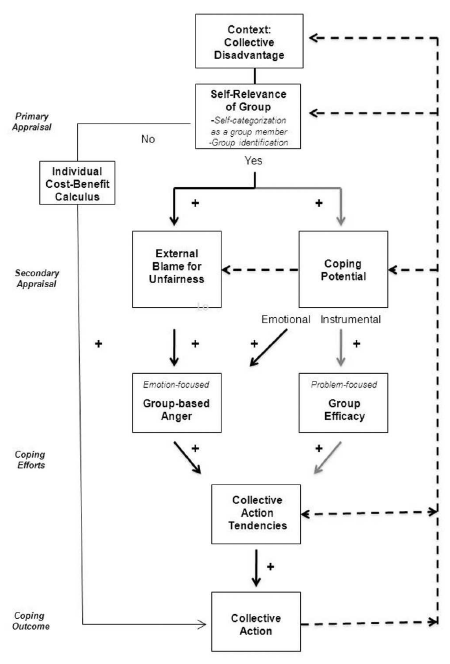 3- identify who to blame for unjust/illegitimate disadvantage &
evaluate one’s coping potential

External blame – anger
Coping potential – emotion-focused approach coping/ problem-focused approach coping
van Zomeren, M., Leach, C. W., & Spears, R. (2012). Protesters as “Passionate Economists” A Dynamic Dual Pathway Model of Approach Coping With Collective Disadvantage. Personality and Social Psychology Review, 16(2), 180-199.
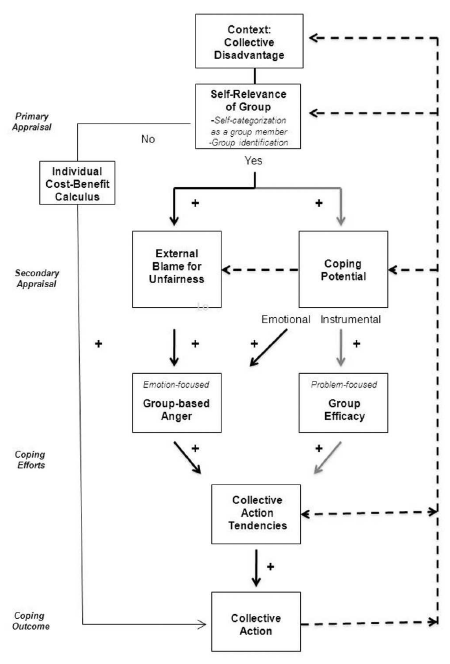 Coping potential – emotion-focused approach coping/ problem-focused approach coping

Both coping efforts are based on cognitive appraisal
Group-based anger – secondary appraisal of blame for unfairness
Group efficacy – secondary appraisal of coping potential
Two paths complementary (rather than competing)
van Zomeren, M., Leach, C. W., & Spears, R. (2012). Protesters as “Passionate Economists” A Dynamic Dual Pathway Model of Approach Coping With Collective Disadvantage. Personality and Social Psychology Review, 16(2), 180-199.
MYTHS ABOUT CIVIC ENGAGEMTN OF ROMA YOUTH (PIDOP STUDY)
Myth 1: Roma are characterized by their general civic disengagement“the vast majority of Roma are not interested in public affairs or politics, which results in low civic engagement”
distinction between political (“activity aimed at influencing government policy or affecting the selection of public officials”)and civic engagement (“achieving a public good, but usually through direct hands-on work in cooperation with others […]” 
Political: young Roma appear to be relatively disengaged (lack of motivation: e.g. trust in political institutions)
Civic activities: civic activism among young Roma is often oriented toward their community and takes the form of direct help on a day-to-day basis and efforts to overcome the effects of social exclusion.
MYTHS ABOUT CIVIC ENGAGEMTN OF ROMA YOUTH (PIDOP STUDY)
Myth 2: Roma are civically disengaged because of their culture
Lower rates of civic engagement among people from ethnic minorities - attributed to the minority's specific cultural values and behavioral norms.  - are the groups comparable? (consider differences in socioeconomic status or educational attainment). 

Our results: young members of the majority had higher rates of online civic participation (e.g., participation in online based protest,…) than young members of the Roma group
However,  - young Roma typically had a lower level of education than members of the majority.
MYTHS ABOUT CIVIC ENGAGEMTN OF ROMA YOUTH (PIDOP STUDY)
Myth 3: Civic engagement always results in positive experiences for young Roma
Experiences with civic engagement boost one's sense of civic commitment, which in turn facilitates further civic engagement. 
Does civic participation always brings positive outcomes (experience)? 

Civically engaged young Roma  - described their negative feelings associated with civic engagement, e.g. felt rejected by many members of their own community, met with negative reactions based on stereotypes and prejudice, when recognized as non-stereotypical Roma by majority members they were bothered by the expectations (represented the entire Roma community and were responsible for all its members) “being civically engaged”  “being visible to other people.”  - not necessarily positive for young Roma
Conclusions
Civic and Political engagement and participation are overlapping constructs that differ in the behavioral involvement and content of the activity
 Stand-by citizens x Active citizens : factors determining one’s active level of participation – (complex) interplay between macro-contextual, demographic, social and psychological influences
 Psychological determinant of civic and political participation: cognitive (trust, efficacy), emotional, social identification, personal motivation
 Civic Voluntarism Model – role or resources, motivation, and opportunities
Social Capital Model: trust and norms of reciprocity as building blocks – importance of membership in formal and informal organizations
Dynamic Dual-pathway Model – role of emotions (anger as trigger), importance of primary and secondary appraisals, dynamic aspect
Conclusions
Minority participation has its specifics
 rates – related to access to resources & opportunities
Patterns – cultural motives 
Interpretation of survey findings – done in context

Dual-pathway model – theoretical model explaining motivations for collective (civic/political) action based on premise that participation is way of coping with disadvantage
Importance of : perceived injustice (grievances), identity, and efficacy 
Role of emotions in predicting participation
Questions
scott.zuzana@gmail.com